Minnesota Department of Public Safety
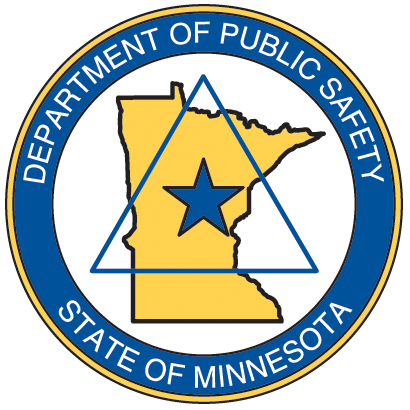 Agency Overview
Public Safety MissionA Safer Minnesota
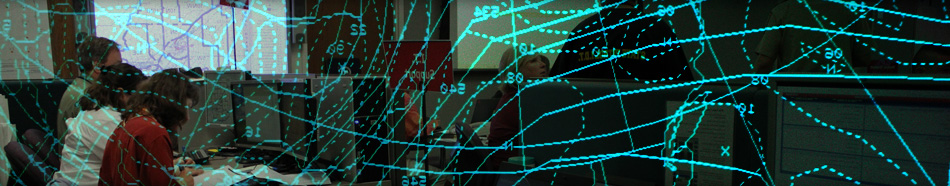 To protect citizens and communities
Prevent, prepare, respond, recover, educate, and enforce
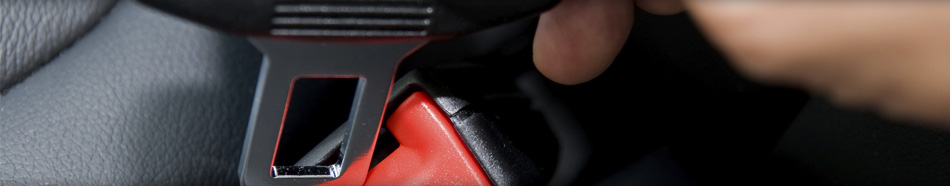 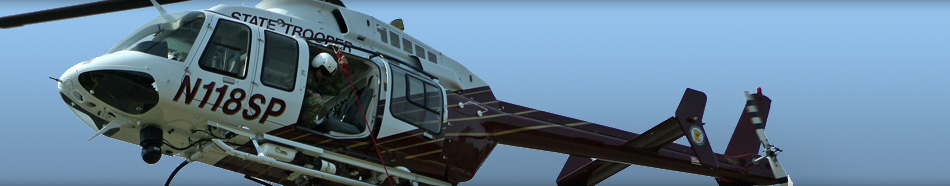 Focus on saving lives, providing efficient and effective services
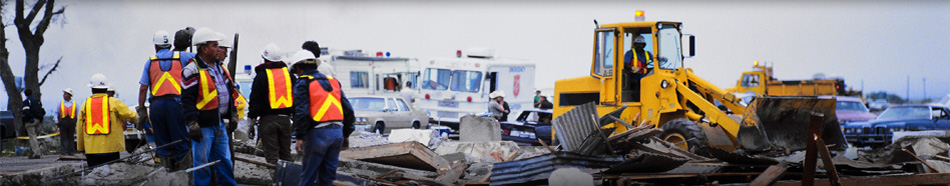 Maintain public trust and develop strong partnerships
Department of Public Safety
Public SafetyPolicy and Finance Committee
Transportation
Policy and Finance Committees
Alcohol and Gambling Enforcement
Driver and Vehicle Services
Office of Pipeline Safety
Fire Marshal Division
Office of Traffic Safety
Bureau of Criminal Apprehension
Office of Justice Programs
Emergency Communication Networks
Homeland Security and Emergency Management
Administration and Related Services
Minnesota State Patrol
Department of Public Safety
1905	The position of State Fire Marshal is created
 	Fire Marshal Department is created
 	The BCA is created
 	Minnesota Highway Patrol is created. The  first force consists of nine men
 	Patrol is authorized to enforce speed limits on trunk highways
 	BCA lab becomes operational
 	Minnesota creates its Department of Civil Defense 
 	Highway Patrol purchases two fixed-wing aircraft
 	The Office of Traffic Safety (OTS) is created under the Federal Highway Act
1969 	The Department of Public Safety is created
 	The Driver’s License Division of the Highway Department  joins DPS
 	Highway Patrol is reorganized; official name changed to “Minnesota State Patrol.”
 	The Minnesota Office of Pipeline Safety (MNOPS) is created
 	BCA establishes one of the first DNA laboratories in the nation
 	First drug detection dog begins work for the State Patrol
 	The Alcohol and Gambling Enforcement Division (AGED) is created
 	The Office of Justice Programs (OJP) is created 
 	Division of Homeland Security and Emergency Management (HSEM) is created 
2004     	OTS and the Minnesota Departments of Transportation and Health establish the Toward 	Zero Deaths (TZD) Program
Department of Public Safety
In 1969,  Troopers drove Fury Pursuit Sedans
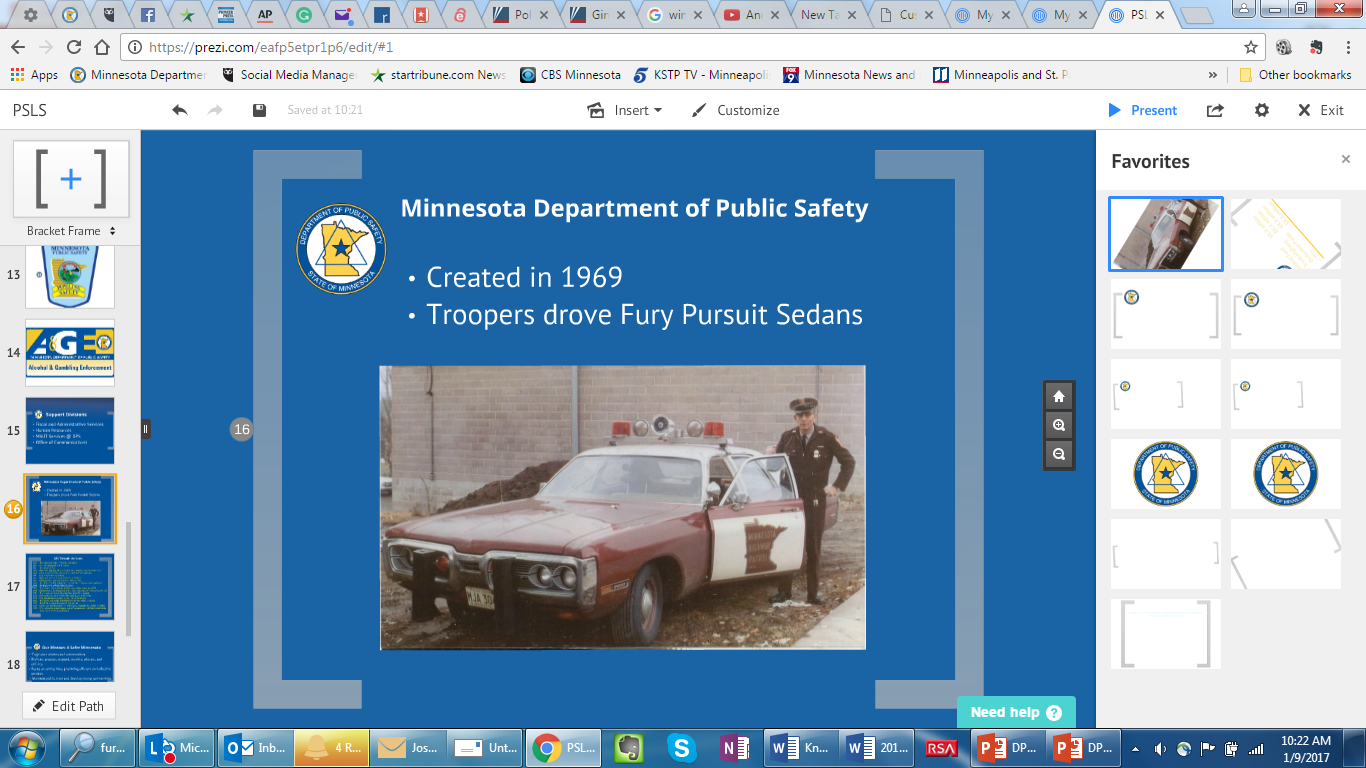 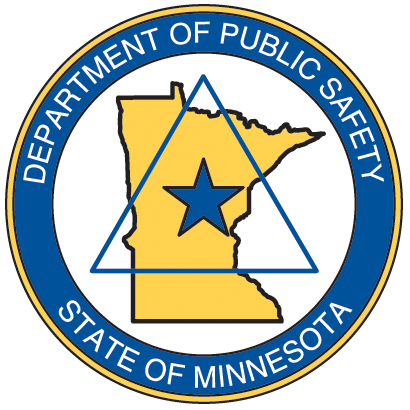 State Patrol
Minnesota Department of Public Safety
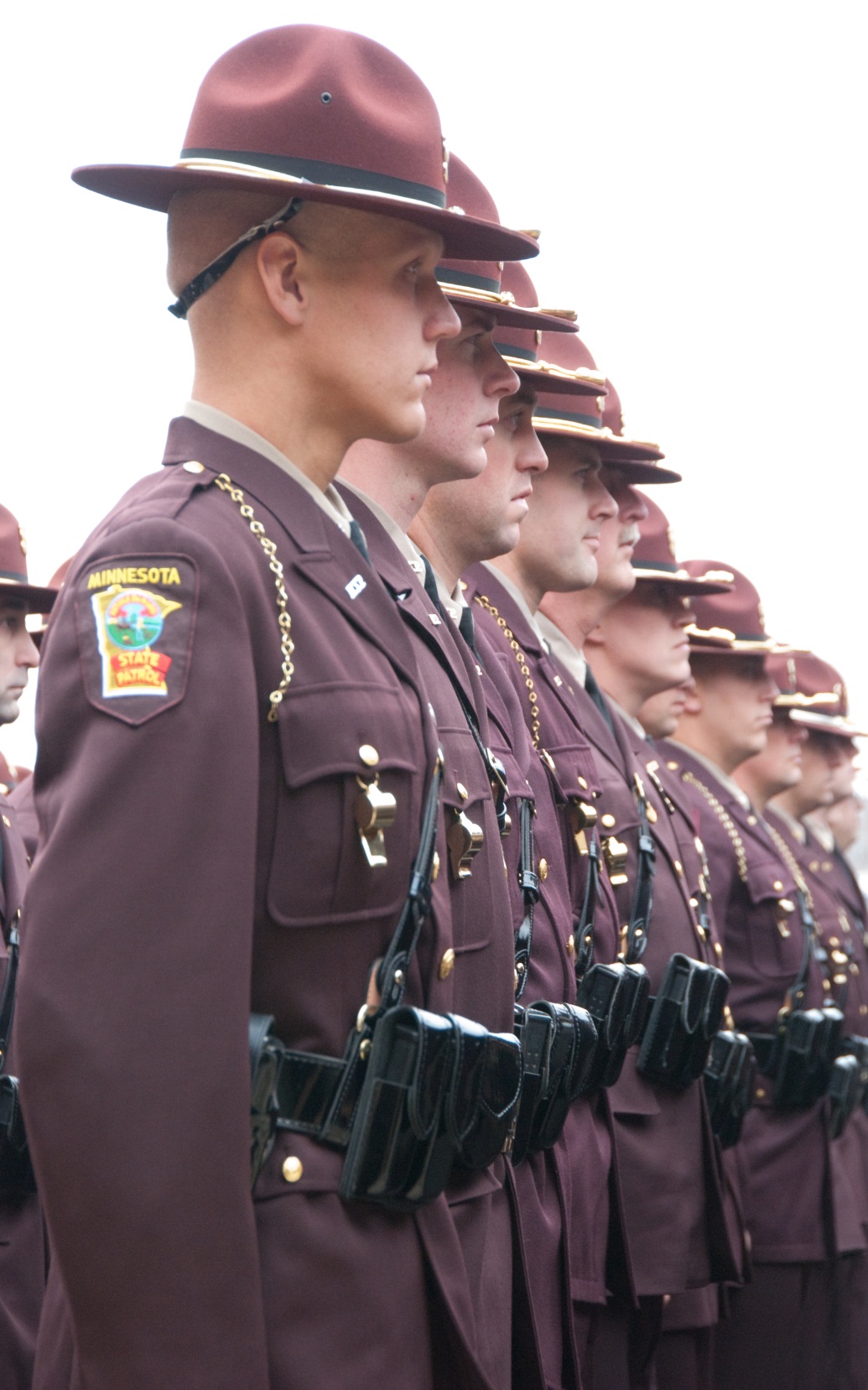 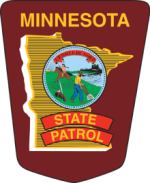 State Patrol
Minnesota Department of Public Safety
Mission
Protect and serve all people in the state through assistance, education, and enforcement; provide support to allied agencies; and provide for the safe, efficient movement of traffic on Minnesota’s roadways.
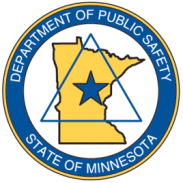 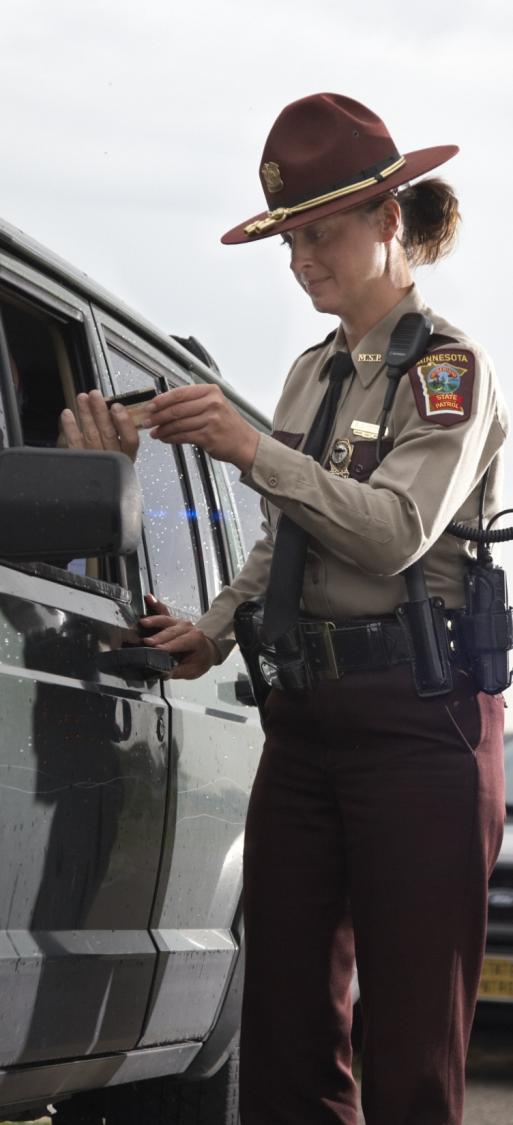 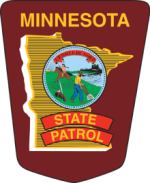 State Patrol
Minnesota Department of Public Safety
State Patrol Services
Aviation
Capitol Security
Executive Protection
Canine Program
Crash Reconstruction
Commercial Vehicle Enforcement
Vehicle Crimes Unit
DWI Enforcement
Fleet Management
Investigative Services
Public Information
Training Academy
Radio Communications
Special Response Team
Federal Programs
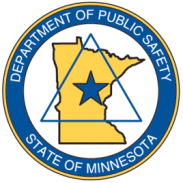 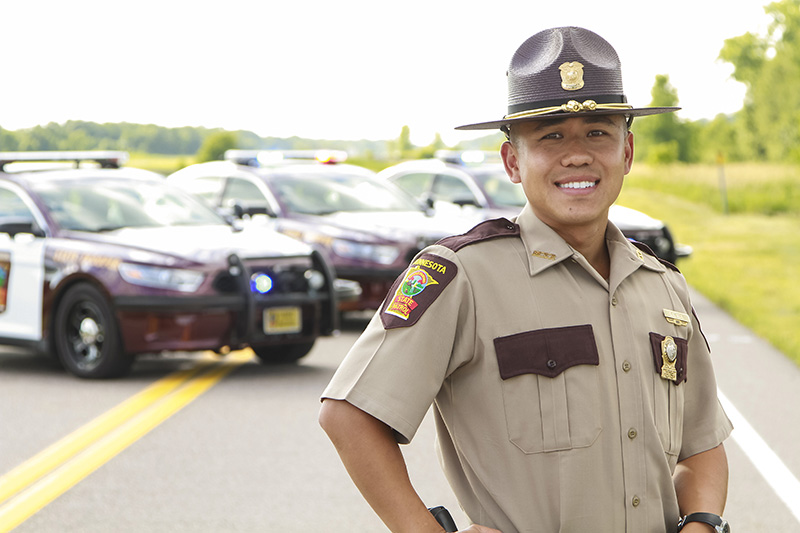 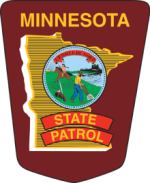 State Patrol
Minnesota Department of Public Safety
The State Patrol includes 895 full-time, sworn and non-sworn personnel

The State Patrol receives an annual appropriation of $112.7 million. 
$103.2 million  from Trunk Highway Fund
$876,000 from Highway User Tax Distribution Fund
$8.6 million from the General Fund
The State Patrol received $8 million in federal funds in FY19.
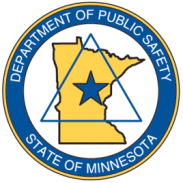 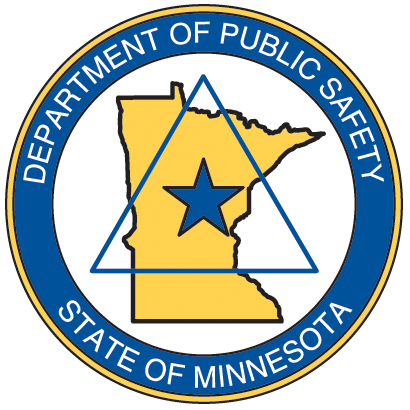 Office of Traffic Safety
Minnesota Department of Public Safety
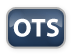 Office of Traffic Safety
Minnesota Department of Public Safety
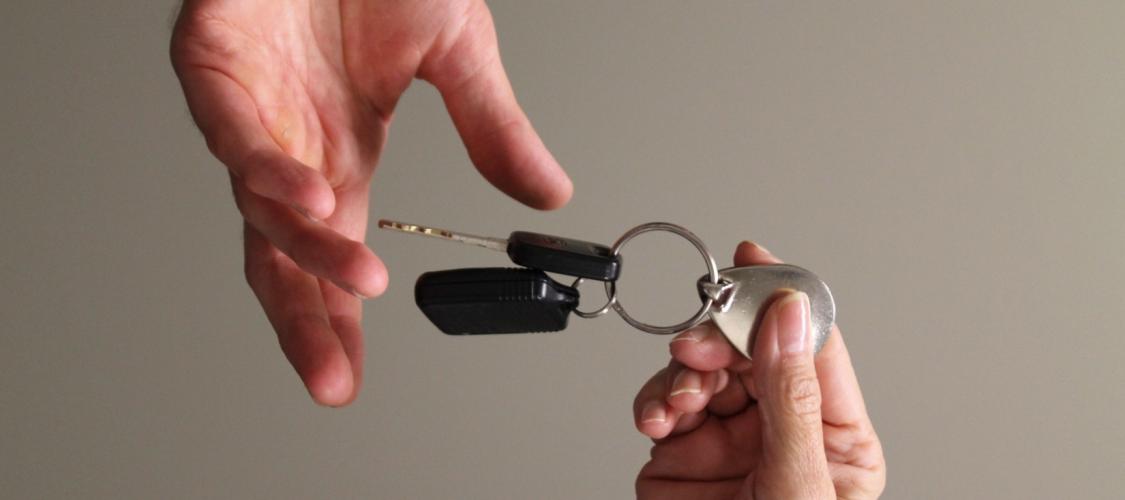 Mission
To prevent traffic deaths and serious injuries by changing human behavior in Minnesota through policy development and support, stakeholder engagement, program delivery, leadership, and research and evaluation.
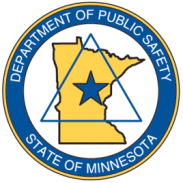 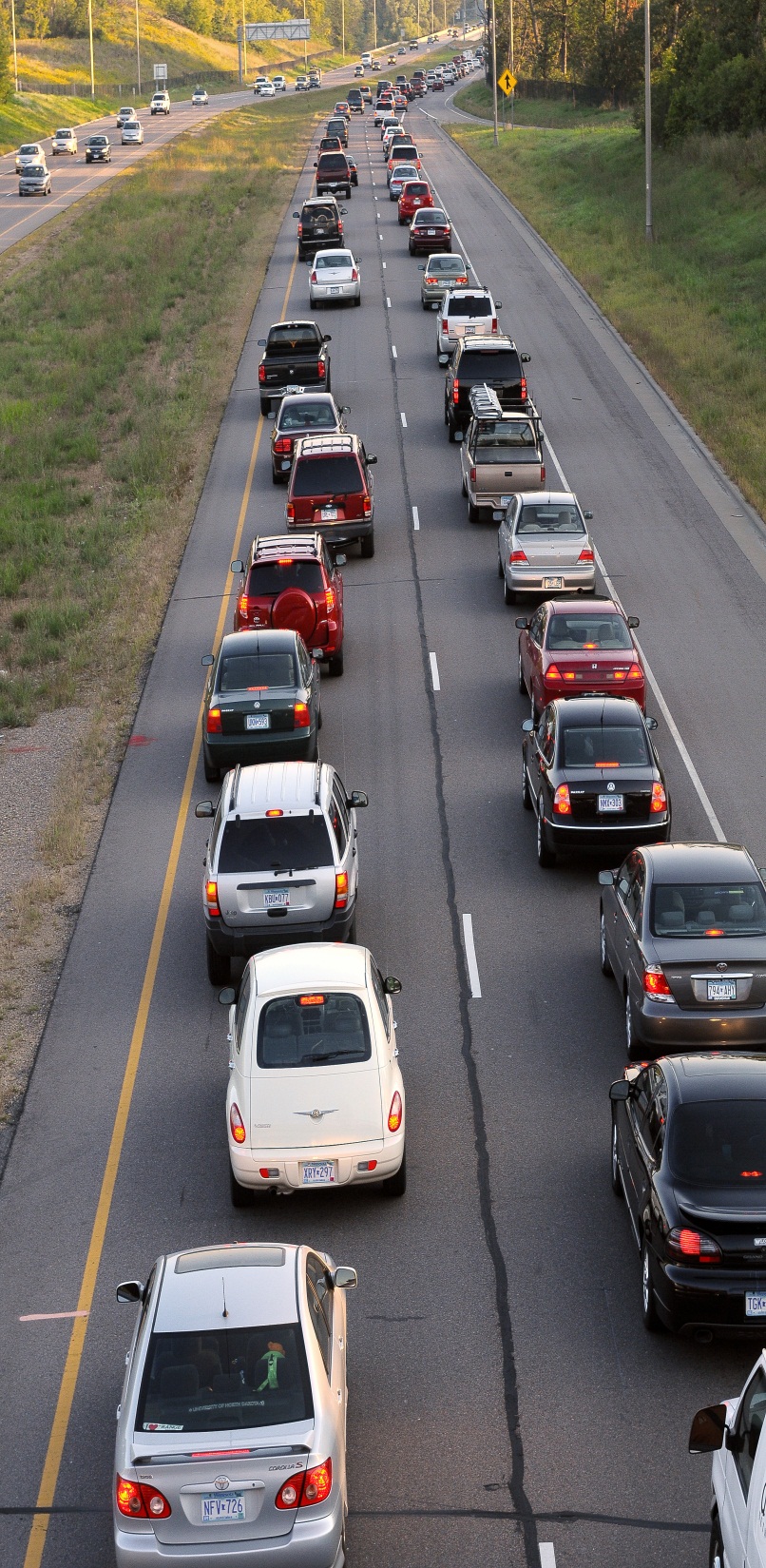 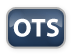 Office of Traffic Safety
Minnesota Department of Public Safety
OTS Services
Traffic Safety Outreach
Impaired Driving Prevention
Seat Belt Use
Child Passenger Safety 
Traffic Records/Data Systems
Safe Road Coalitions 
Motorcycle Safety
Teen Drivers
Illegal/Unsafe Speed
Distracted Driving
Traffic Safety Research and Analysis
Fatality Analysis Records System
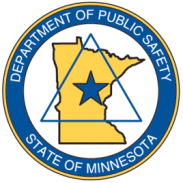 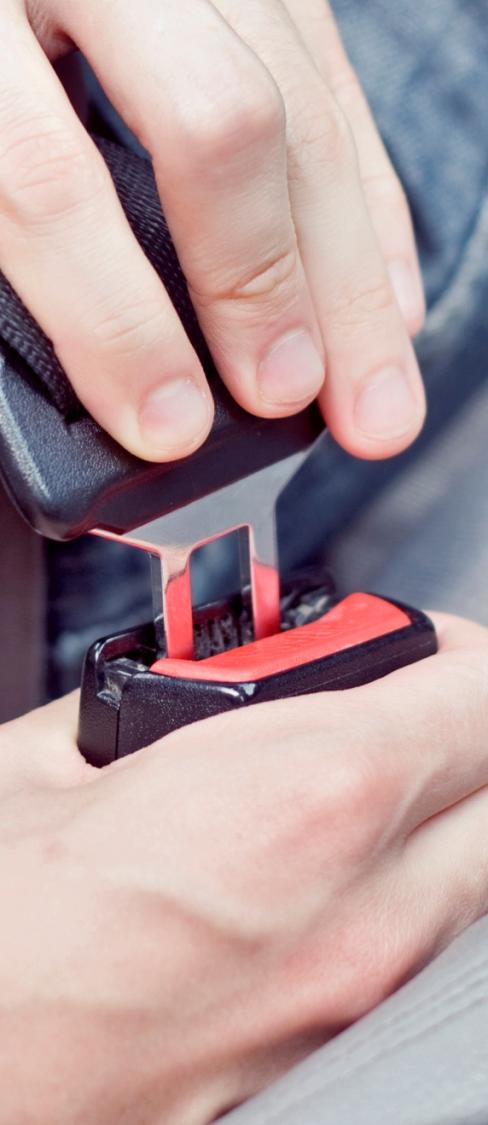 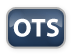 Office of Traffic Safety
Minnesota Department of Public Safety
OTS receives an annual appropriation from the General Fund of $470,000.

OTS receives an annual appropriation from the Trunk Highway Fund of $493,000 -  a required match which allows OTS to secure federal funds, grants, and one-time monies that annually amount to approximately  $32.8 million.
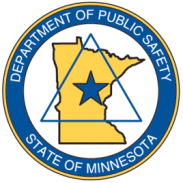 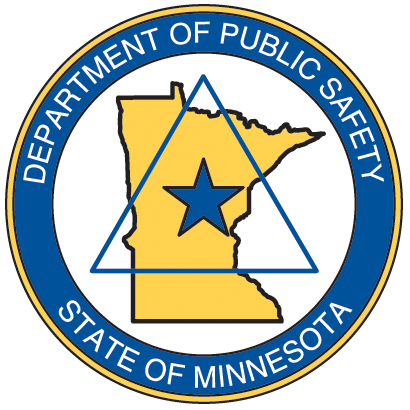 Driver and Vehicle Services
Minnesota Department of Public Safety
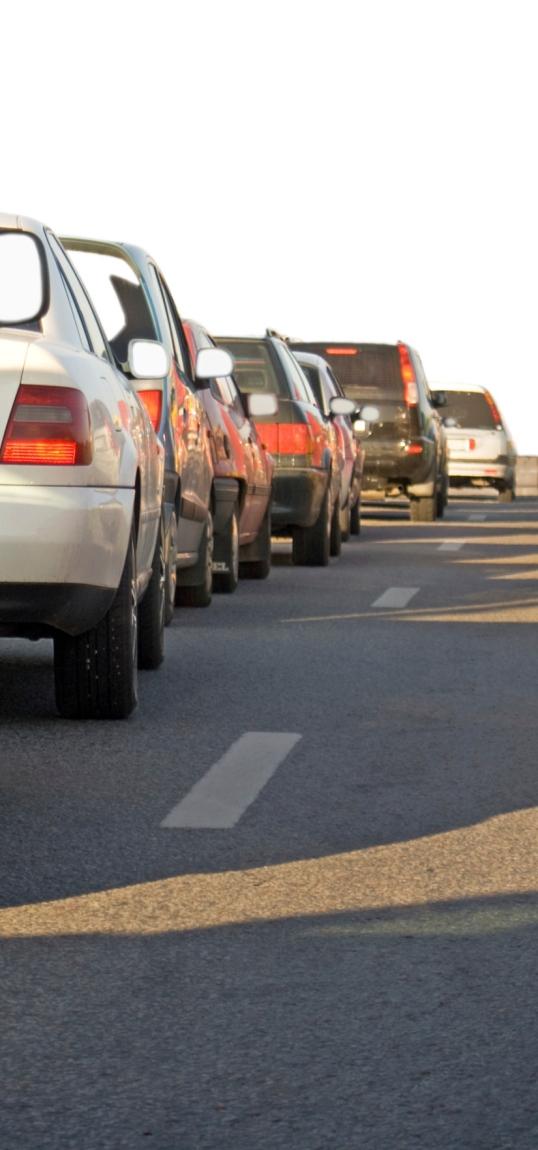 Driver and Vehicle Services
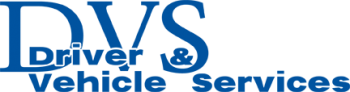 Minnesota Department of Public Safety
Mission
Committed to providing FAST (fair, accurate, secure, timely) service through effective service options, accurate collection of data, fraud prevention, efficient collection of state revenue, and quality information and technical support for staff and business partners.
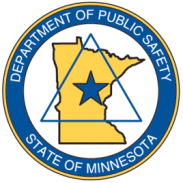 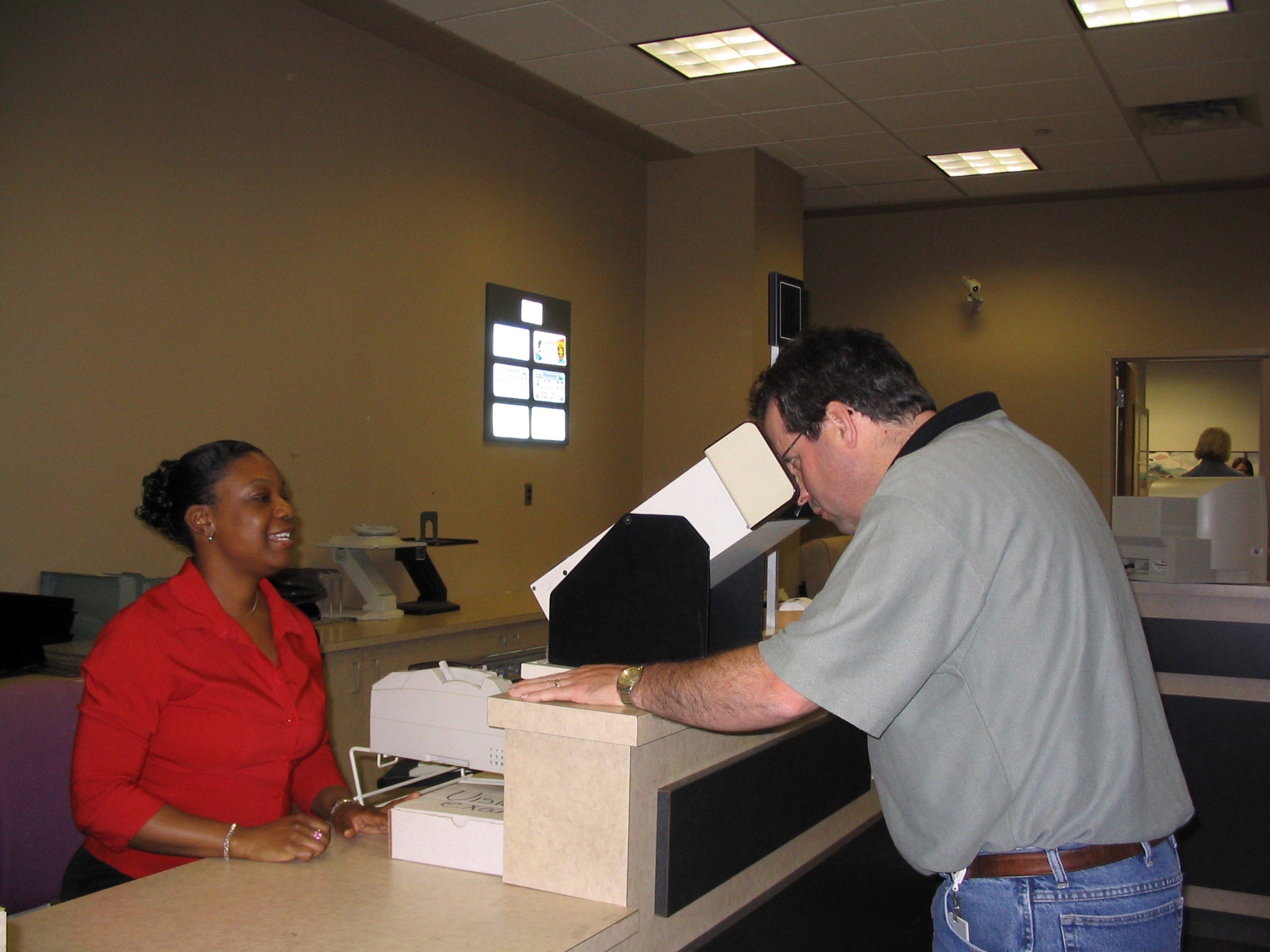 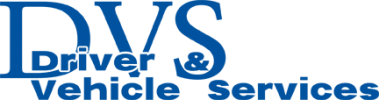 Driver and Vehicle Services
Minnesota Department of Public Safety
DVS Services
Title and Registration
Driver License issuing
Driver Examinations
Driver Compliance
Interstate Trucking and Registration
Auto Dealer Licensing and Inspection
Public Information Center
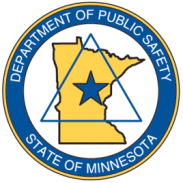 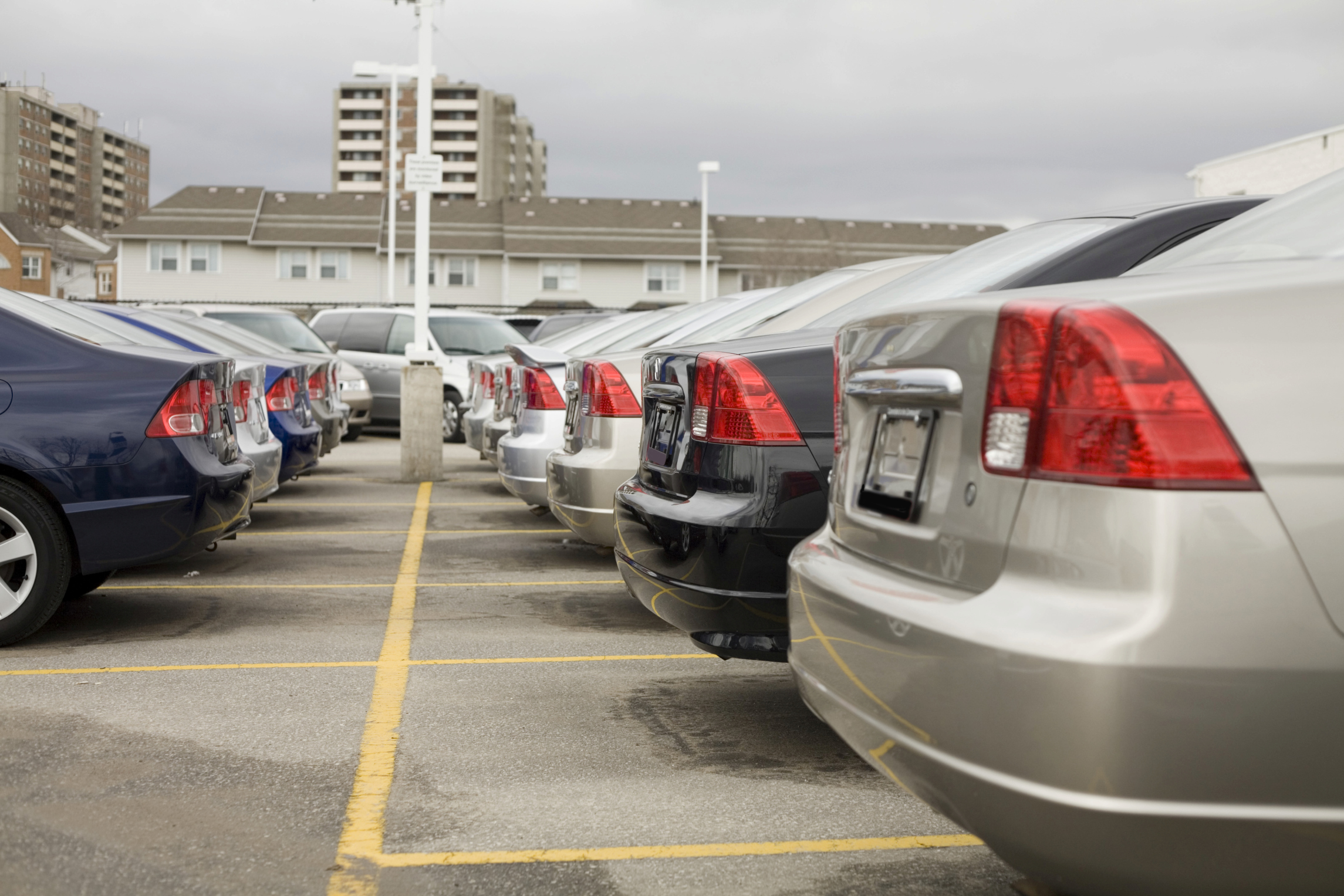 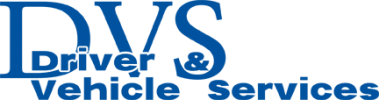 Driver and Vehicle Services
Minnesota Department of Public Safety
DVS has 493 employees working in 95 locations throughout the state.

DVS receives an annual appropriation of approximately $75 million from the Special Revenue Fund and the Highway User Tax Distribution Fund.

DVS collects more than $1.4 billion in state revenue annually.
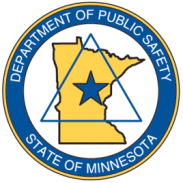 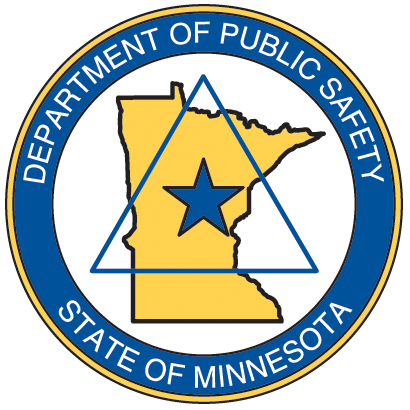 Office of Pipeline Safety
Minnesota Department of Public Safety
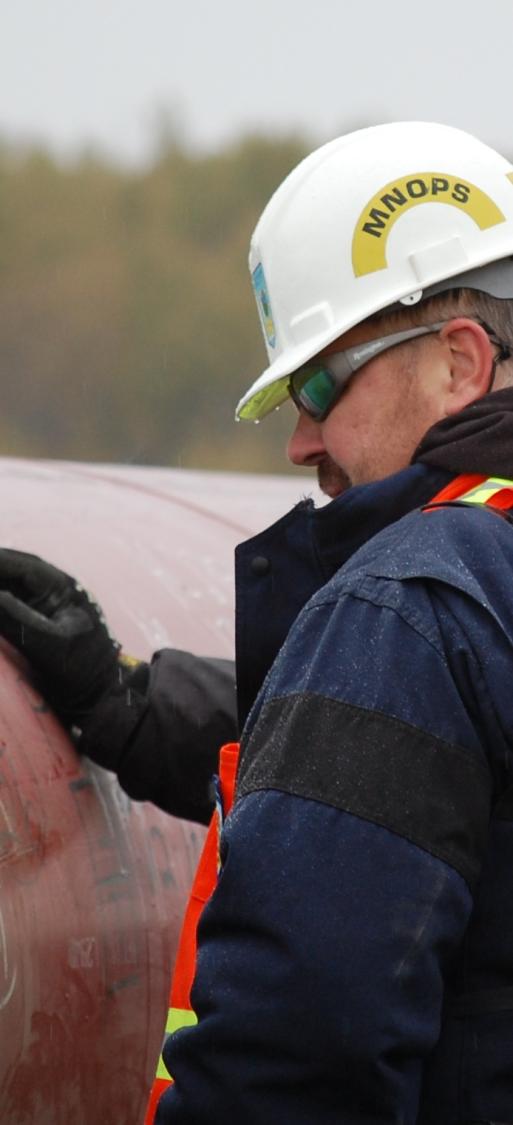 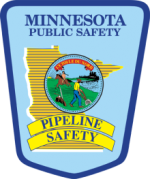 Office of Pipeline Safety
Minnesota Department of Public Safety
Mission
To protect lives, property, and the environment through the implementation of a program of gas and hazardous liquid pipeline inspections, enforcement, accident and incident investigations, and education.
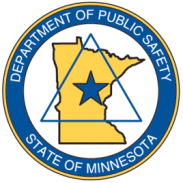 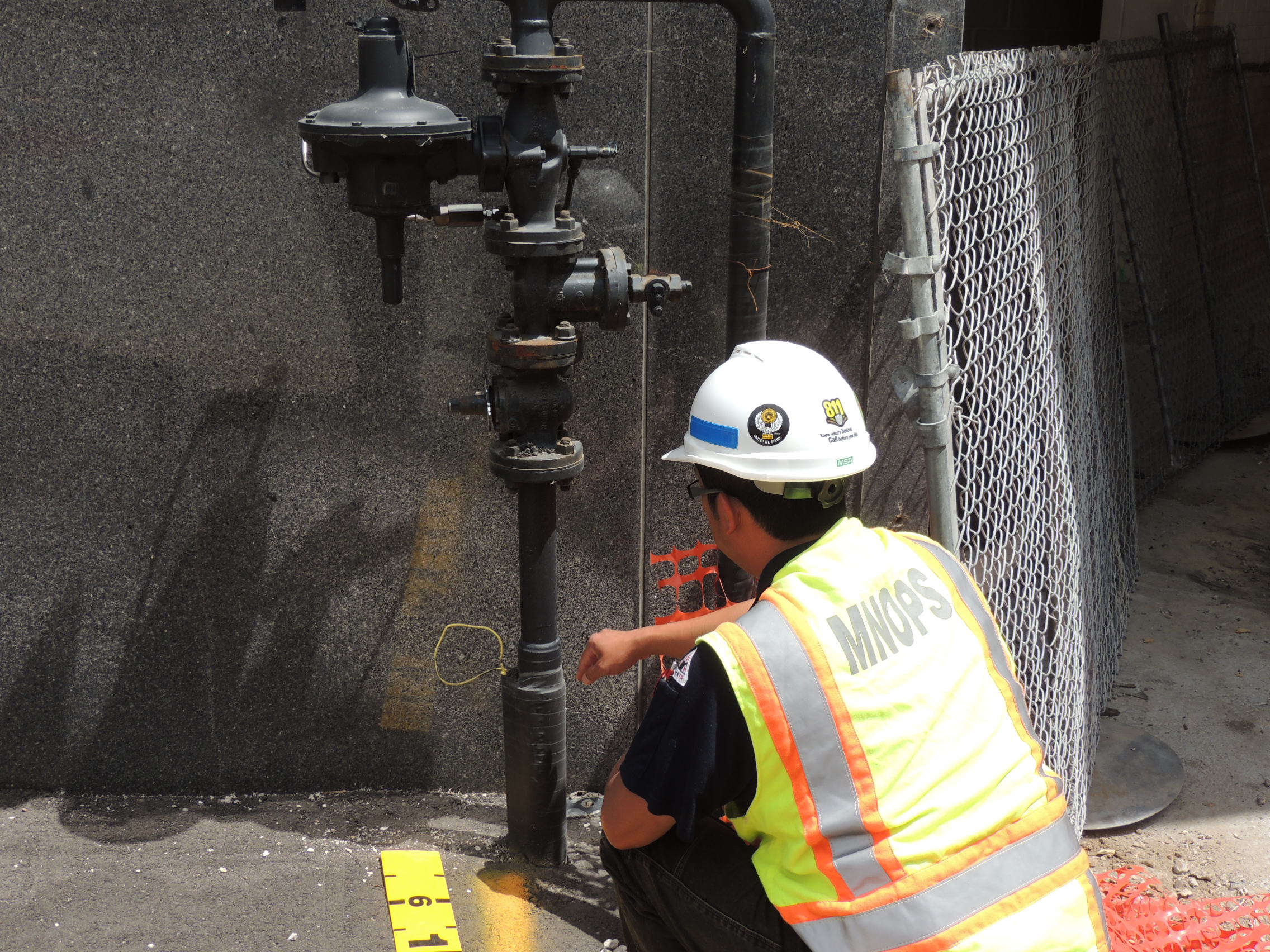 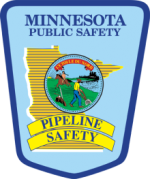 Office of Pipeline Safety
Minnesota Department of Public Safety
MNOPS has annual resources of $3.8 million from Special Revenue and federal funds.
$1.44 million per year is a direct appropriation derived from inspection fees.
$2.3 million in federal funds.
$80,000 in receipts from “One Call” fines.
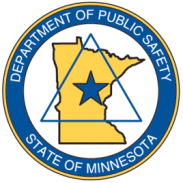 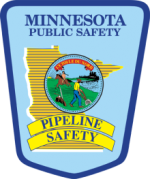 Office of Pipeline Safety
Minnesota Department of Public Safety
MNOPS 2018 Stats:
“Call-Before-You-Dig” Education provided to over 6,000 individuals
Over 7,000 hours of pipeline safety inspections, investigations and training.
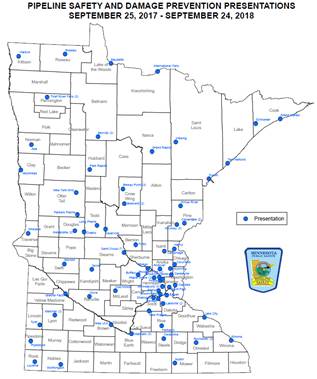 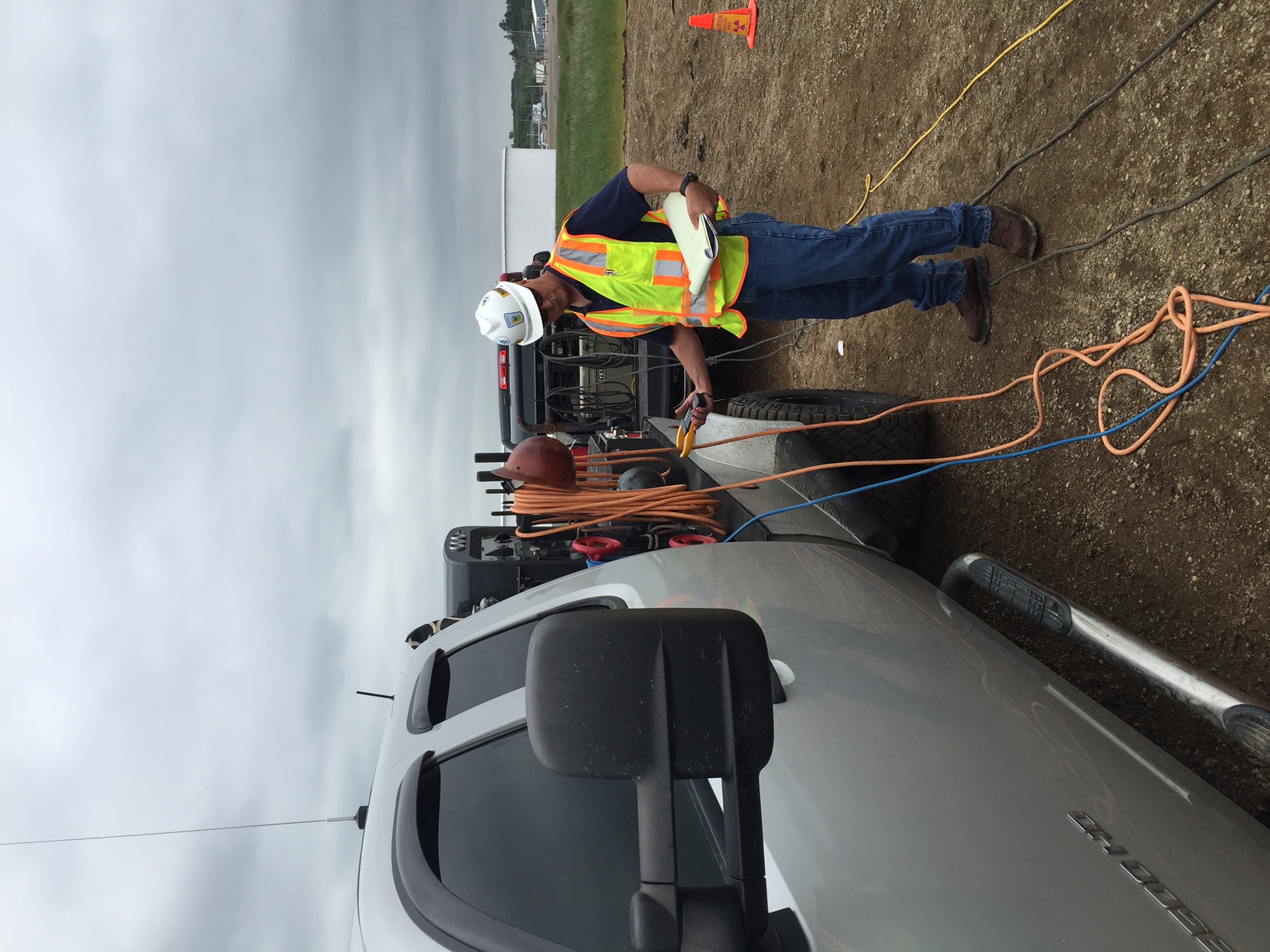 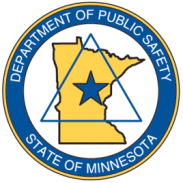 Questions?
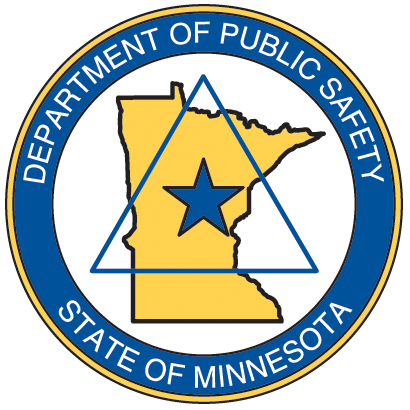